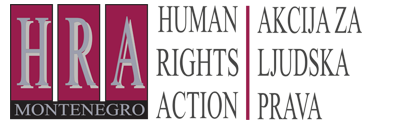 Percepcija korupcije kod aktera u pravosuđu
Rezultati kvantitativnog istraživanja
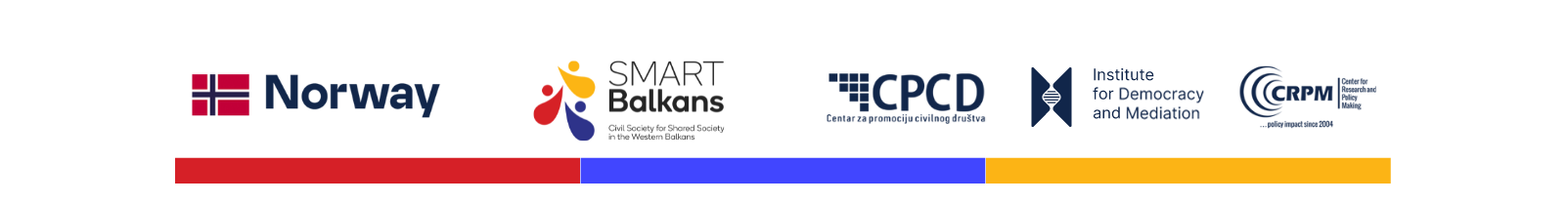 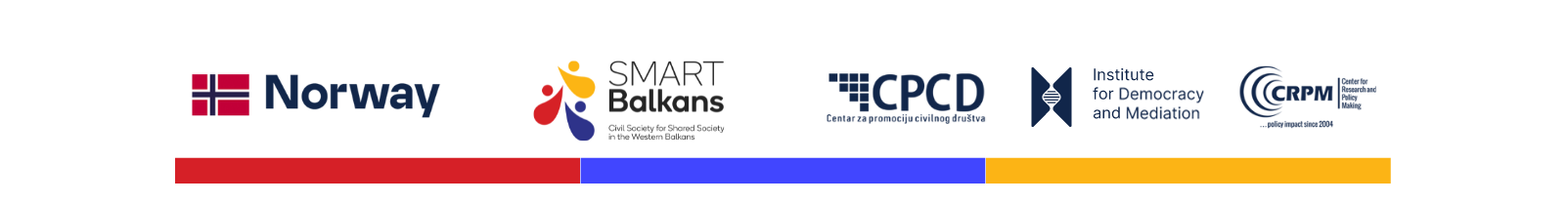 Metod
Kvantitativno istraživanje
Uzorkom obuhvaćene četiri grupe ispitanika:
Državni tužioci/teljke: 41 (40,1%)
Sudski vještaci: 92 (43,8%)
Sudije/tkinje: 95 (34,7%)
Advokati/ce: 109 (6,8%)
Period prikupljanja podataka: 
12. jul – 18. septembar 2024. godine 
Metod: CAWI (Computer-Assisted Web Interviewing)
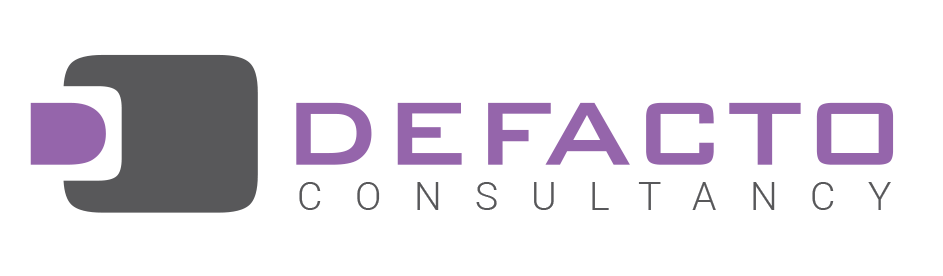 *U cilju lakšeg čitanja, svi izrazi koji su u muškom rodu u ovoj prezentaciji odnose se na osobe oba pola. Ovaj jezik je upotrijebljen isključivo radi jednostavnosti, bez namjere isključivanja bilo kojeg roda.
Percepcija prisutnosti korupcije
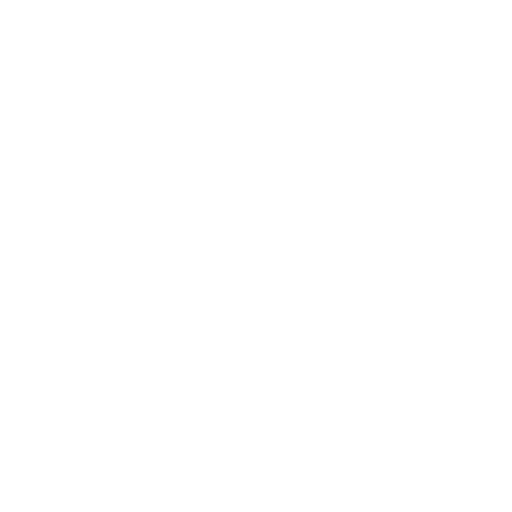 PREGLED REZULTATA MEĐU GRUPAMA
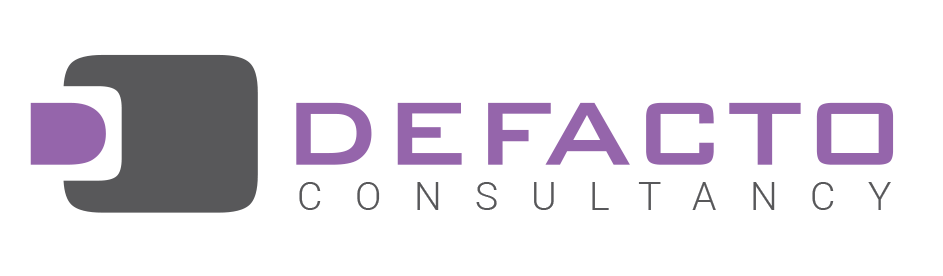 Percepcija stepena korupcije u pravosuđu*
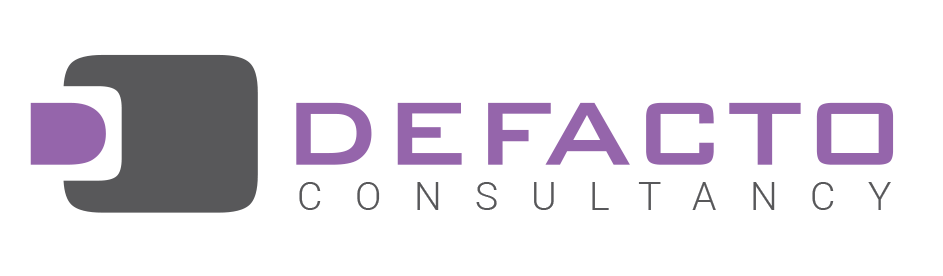 *Koja je Vaša percepcija o stepenu korupcije u pravosuđu? Molim Vas ocijenite ocjenom od 1 do 5, pri čemu 1 znači da je uopšte nema, a 5 da je sveprisutna.
Percepcija prisustva korupcije u pravosuđu u prethodne tri godine*
Nije
Jeste
25,8%
24,4%
29,5%
24,2%
69,7%
4,6%
35,8%
6,5%
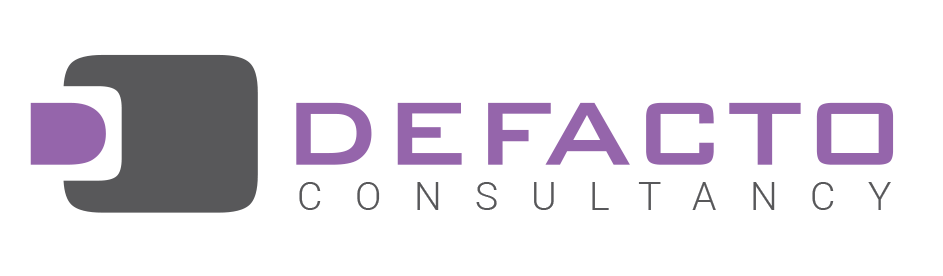 *Da li je u protekle tri godine bilo korupcije u pravosudnom sistemu, po Vašem mišljenju?
Postojanje neprimjerenog pritiska da se odluči ili postupi u predmetu*
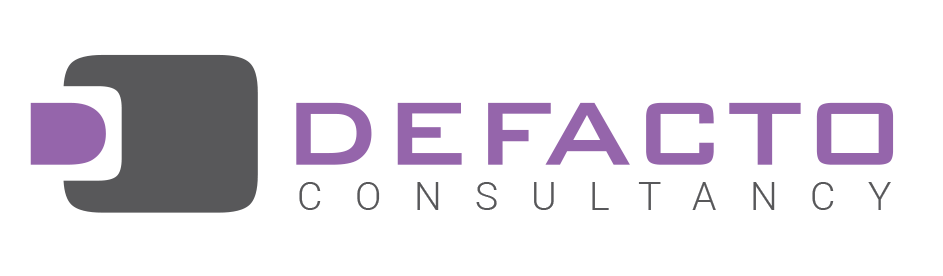 *U kojoj mjeri se slažete sa sljedećim konstatacijama
Pojedine sudije primaju mito (novac ili druge poklone ili usluge) kao podsticaj da u predmetu odluče na određeni način.
Nije saglasno:
Saglasno:
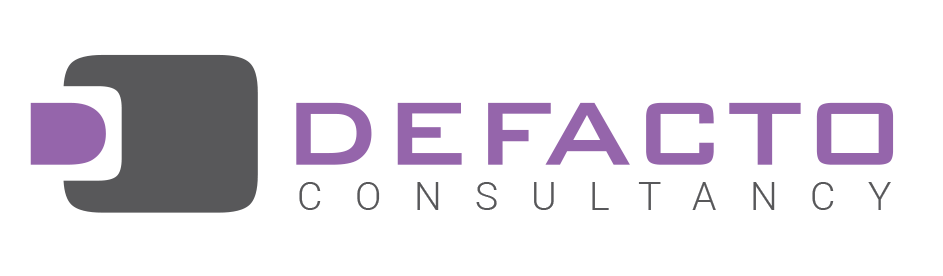 *U kojoj mjeri se slažete sa sljedećim konstatacijama:
Pojedini/e državni tužioci primaju mito (novac ili druge poklone ili usluge) kao podsticaj da u predmetu odluče na određeni način.
Nije saglasno:
Saglasno:
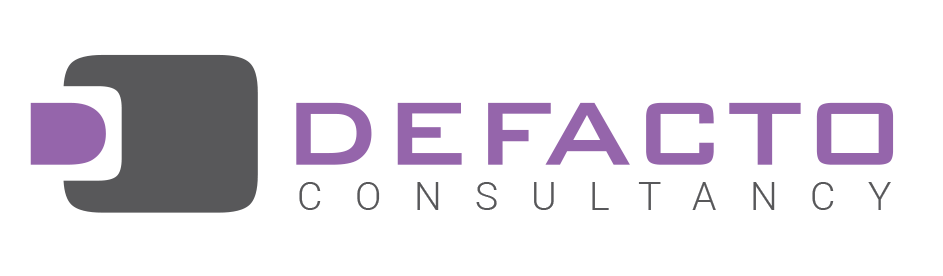 *U kojoj mjeri se slažete sa sljedećim konstatacijama:
Pojedini vještaci primaju mito (novac ili druge poklone ili usluge) kao podsticaj da nalaz sačine na određeni način.
Nije saglasno:
Saglasno:
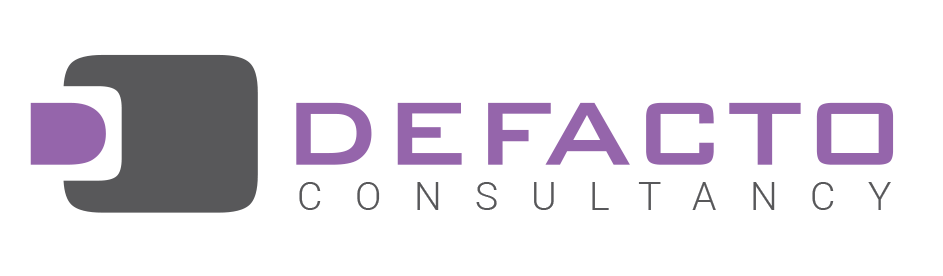 *U kojoj mjeri se slažete sa sljedećim konstatacijama:
Pojedini/e advokati daju mito pojedinim sudijama i državnim tužiocima.
Nije saglasno:
Saglasno:
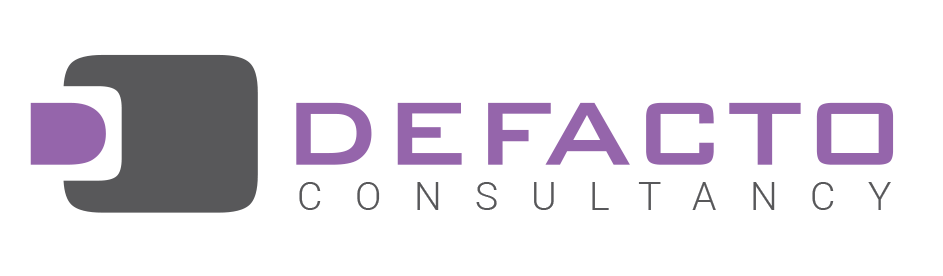 *U kojoj mjeri se slažete sa sljedećim konstatacijama:
Pojedini predmeti se dodjeljuju sudijama u rad mimo slučajne dodjele da bi se uticalo na ishod konkretnog predmeta.
Nije saglasno:
Saglasno:
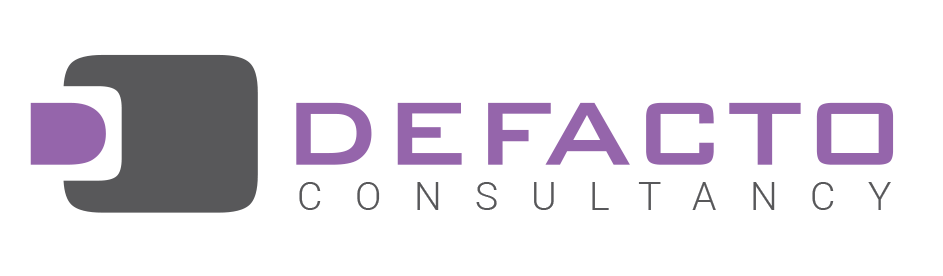 *U kojoj mjeri se slažete sa sljedećim konstatacijama:
Percepcija rizika od korupcije
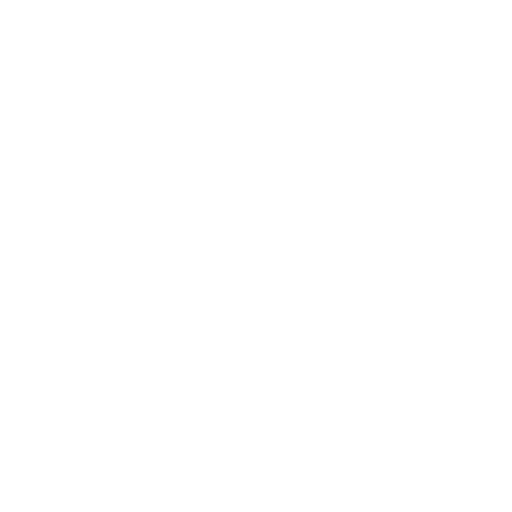 PREGLED REZULTATA MEĐU GRUPAMA
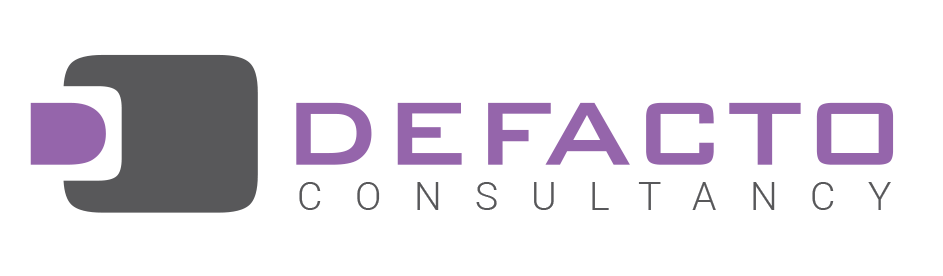 Da li postojeća procedura za rješavanje stambenih pitanja u pravosuđu ostavlja prostor za sumnju u korupciju?
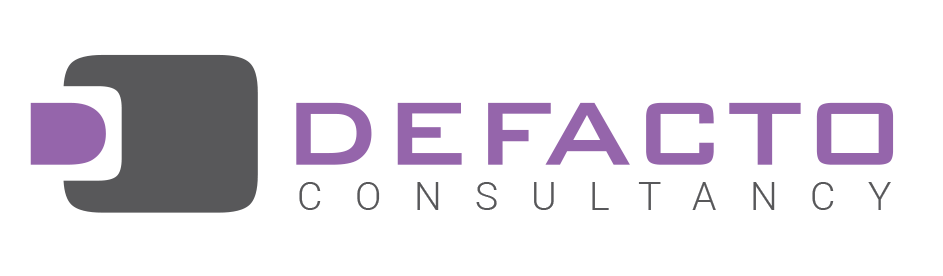 Vidite li u sistemu napredovanja u okviru sudijske/tužilačke profesije u Crnoj Gori rizik od korupcije?
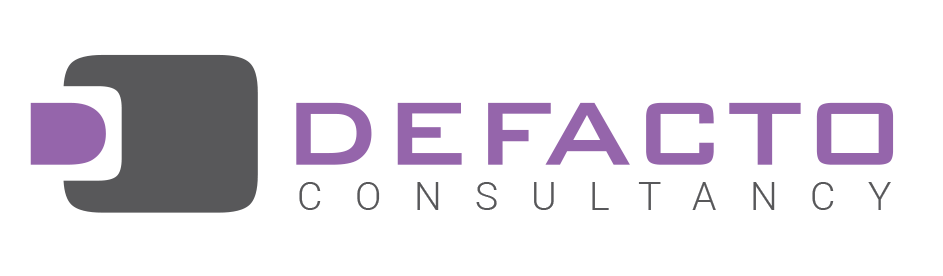 Da li u članstvu advokata u Sudskom savjetu vidite rizik od konflikta interesa?
Ne vidi rizik:
Vidi rizik:
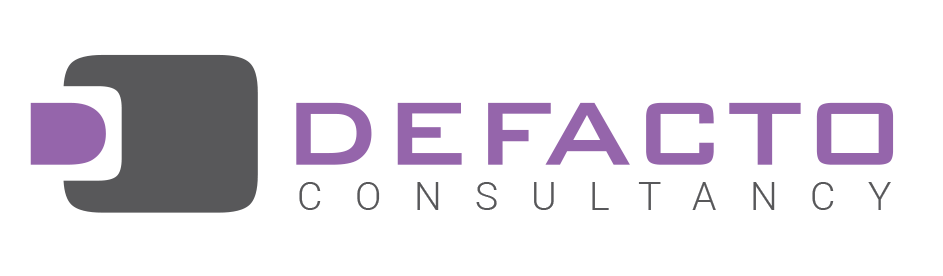 Da li u članstvu advokata u Tužilačkom savjetu vidite rizik od konflikta interesa?
Ne vidi rizik:
Vidi rizik:
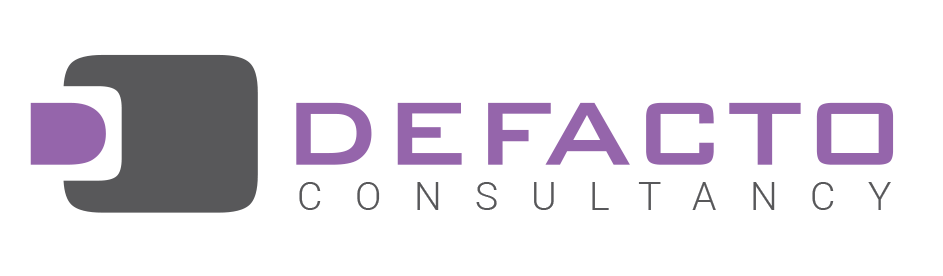 Znate li za slučaj da životni stil određenog sudije, državnog tužioca ili advokata u značajnoj mjeri odudara od njegovih/njenih zvaničnih prijavljenih prihoda?
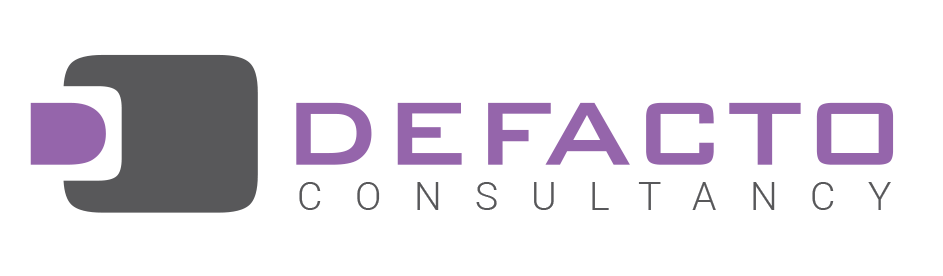 Znate li da su određeni sudija ili državni tužilac svjesno prikrili podatke o svojoj imovini i prihodima?
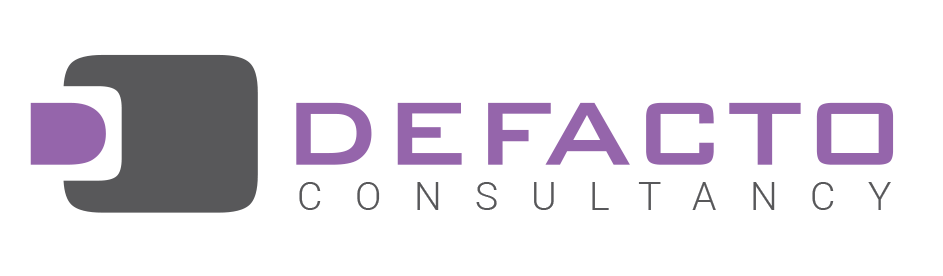 Znate li da određeni advokat/ica ne uplaćuje državi porez na prihode?
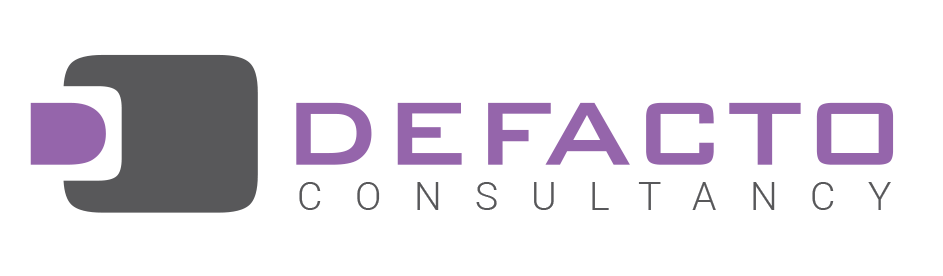 Pojedini državni tužioci podnose sudu optužne prijedloge i optužnice prateći raspored dežurnog istražnog sudije i tako zaobilaze slučajnu dodjelu.
Nije saglasno:
Saglasno:
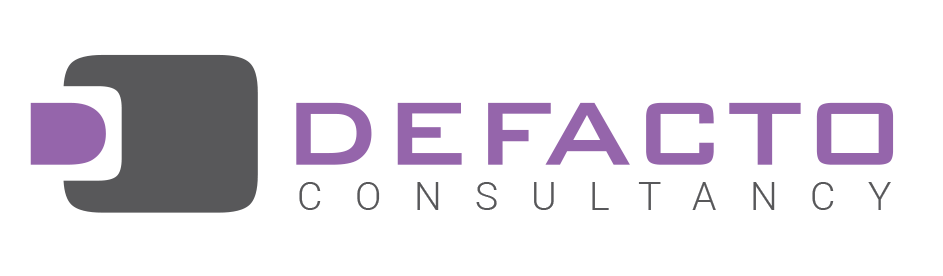 *U kojoj mjeri se slažete sa sljedećim konstatacijama:
Percepcija predloženih rješenja
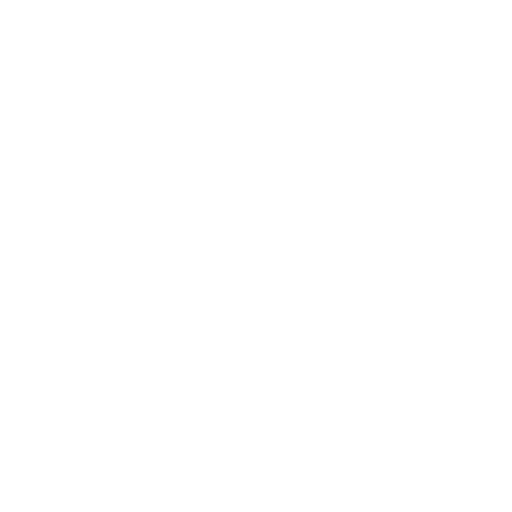 PREGLED REZULTATA MEĐU GRUPAMA
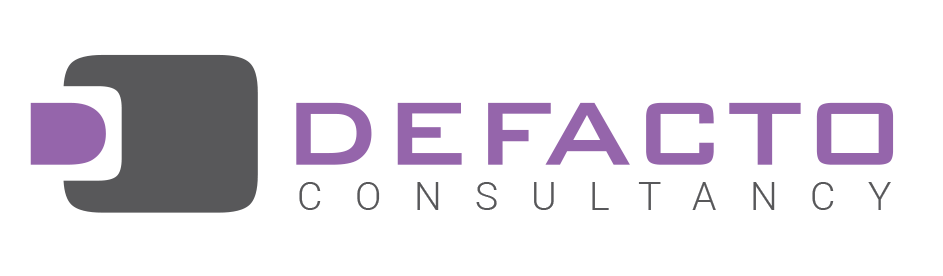 Smatrate li da ste adekvatno plaćeni za posao koji obavljate?
Nezadovoljni:
Zadovoljni:
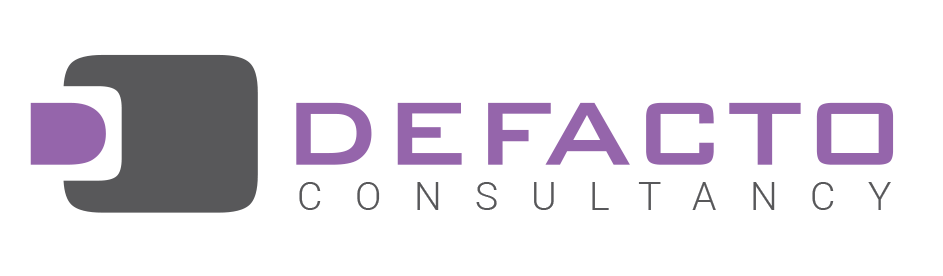 Percepcije o reformi pravosuđa
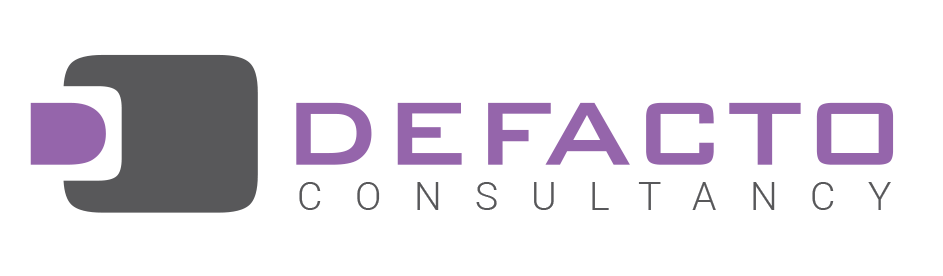 *Molimo Vas ocijenite sljedeće tvrdnje u vezi sa potencijalnim reformama od 1 do 5, pri čemu 1 znači "Uopšte se ne slažem slažem", a 5 "U potpunosti se slažem".
Da li je trenutna administrativna i stručna podrška dovoljna da održi kvalitet i ažurnost rada?
Dovoljna:
Nije dovoljna:
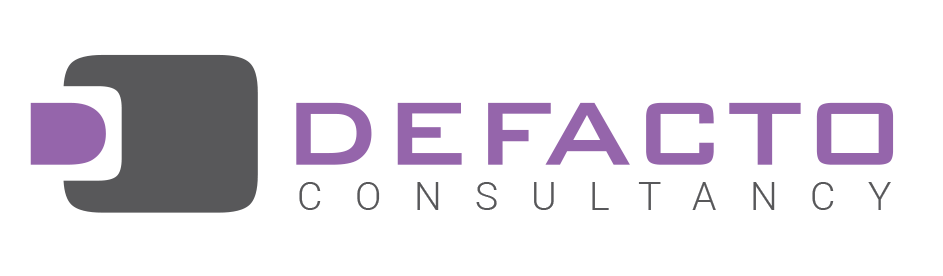 Percepcije o reformi pravosuđa
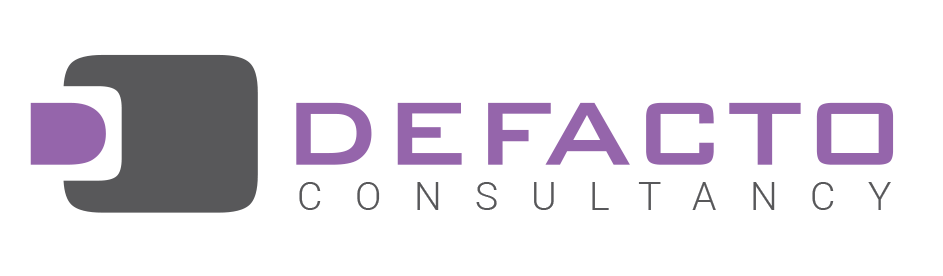 *Molimo Vas ocijenite sljedeće tvrdnje u vezi sa potencijalnim reformama od 1 do 5, pri čemu 1 znači "Uopšte se ne slažem slažem", a 5 "U potpunosti se slažem".
Percepcije o reformi pravosuđa
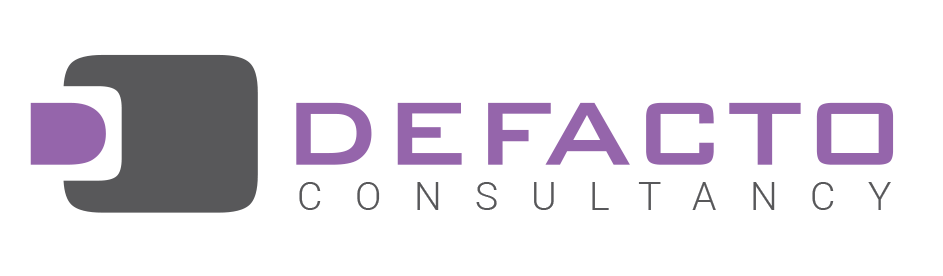 *Molimo Vas ocijenite sljedeće tvrdnje u vezi sa potencijalnim reformama od 1 do 5, pri čemu 1 znači "Uopšte se ne slažem slažem", a 5 "U potpunosti se slažem".
Da li bi evidencija izuzeća sudija i državnih tužilaca i transparentnost ovih procedura uticala na smanjenje rizika od korupcije?
Nije saglasno:
Saglasno:
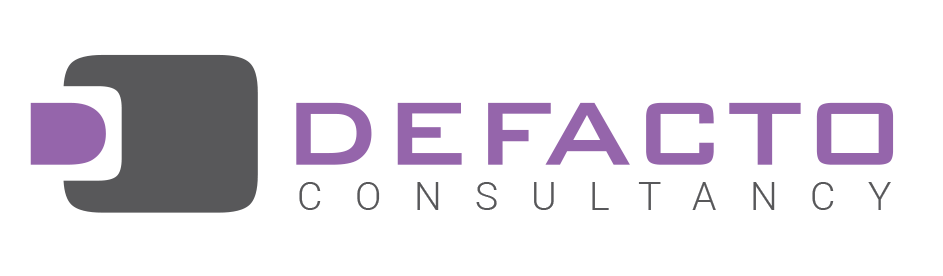 Percepcije o reformi pravosuđa
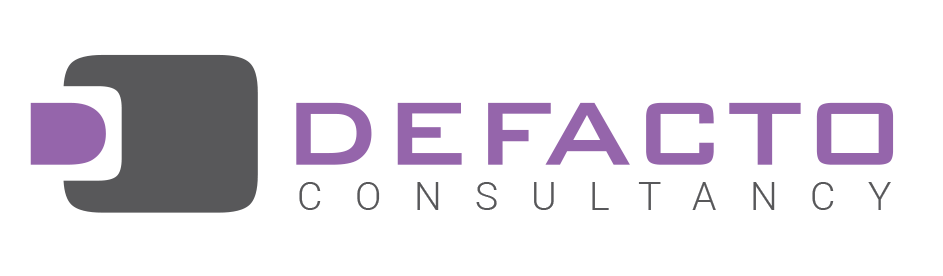 *Molimo Vas ocijenite sljedeće tvrdnje u vezi sa potencijalnim reformama od 1 do 5, pri čemu 1 znači "Uopšte se ne slažem slažem", a 5 "U potpunosti se slažem".
Saglasnost sa uvođenjem faznog vetinga*
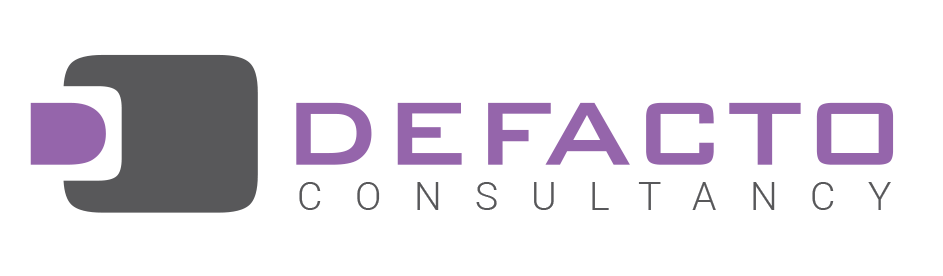 *Da li ste saglasni sa prijedlogom da se uvede fazni veting, od strane kredibilne komisije?
Postupci u slučaju uvođenja faznog vetinga*
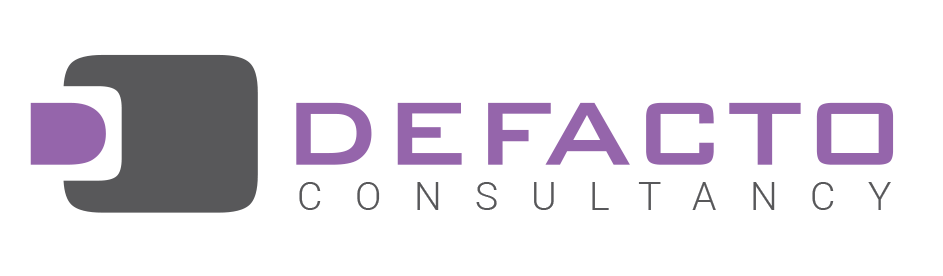 *Ako bi se uveo veting, kako biste postupili:
Uticaj kriterijuma dostojnosti na smanjenje korupcije među državnim tužiocima:
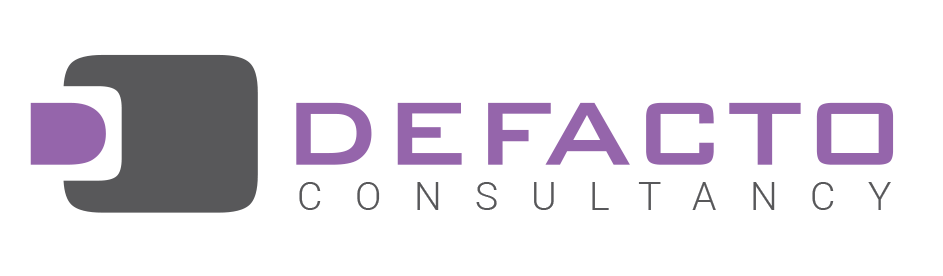 *Da li bi, po Vama, uvođenje kriterijuma “dostojnosti“ (dostojan/nedostojan) mogao da doprinese sprečavanju korupcije?
Uticaj kriterijuma dostojnosti na smanjenje korupcije među sudijama:
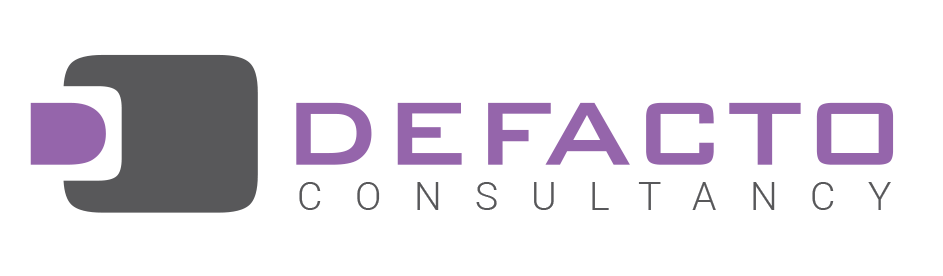 *Da li bi, po Vama, uvođenje kriterijuma “dostojnosti“ (dostojan/nedostojan) mogao da doprinese sprečavanju korupcije?
Slažete li se s inicijativom Ministarstva pravde za uvođenje Specijalnog suda?
Nije saglasno:
Saglasno:
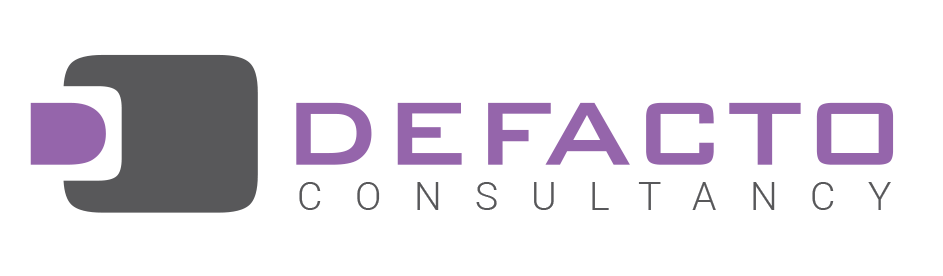 Percepcija stručnosti u pravosuđu
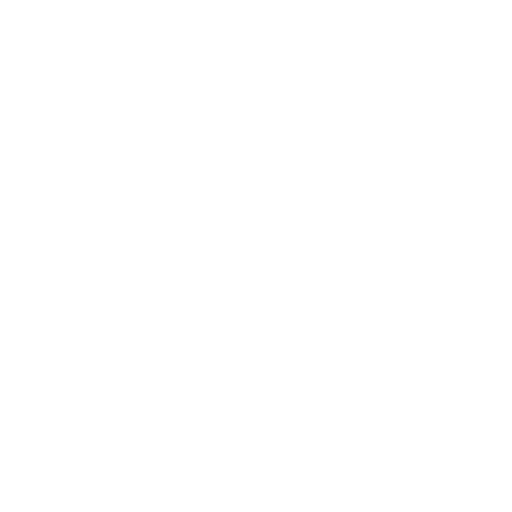 PREGLED REZULTATA MEĐU GRUPAMA
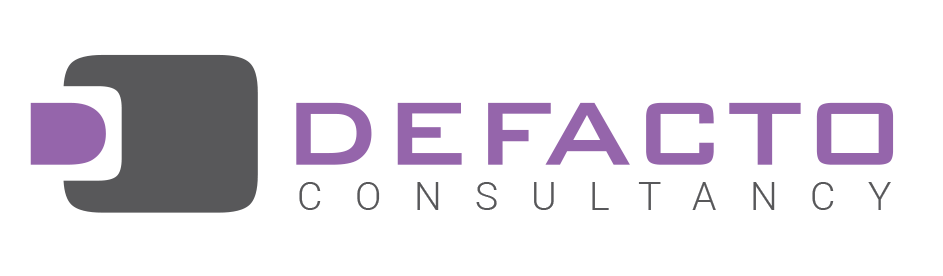 Državni tužioci: Kako biste ocijenili nivo stručnosti na skali od 1 do 5, pri čemu 1 predstavlja „vrlo loše“, a 5 „izvrsno“:
Nizak nivo stručnosti
Visok nivo stručnosti
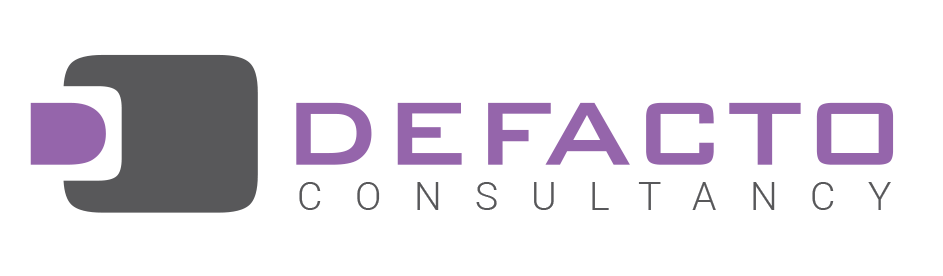 N=41
Sudije: Kako biste ocijenili nivo stručnosti na skali od 1 do 5, pri čemu 1 predstavlja „vrlo loše“, a 5 „izvrsno“:
Visok nivo stručnosti
Nizak nivo stručnosti
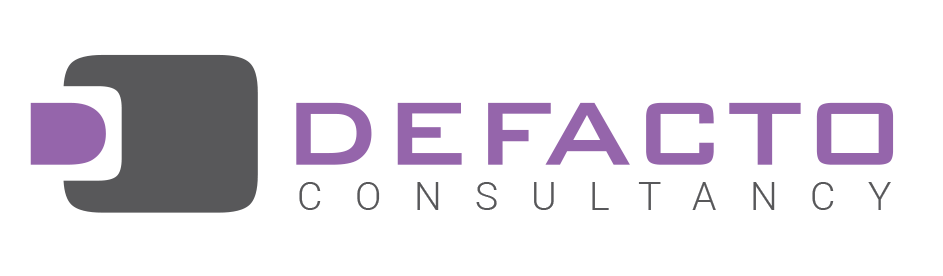 N=95
Advokati: Kako biste ocijenili nivo stručnosti na skali od 1 do 5, pri čemu 1 predstavlja „vrlo loše“, a 5 „izvrsno“:
Nizak nivo stručnosti
Visok nivo stručnosti
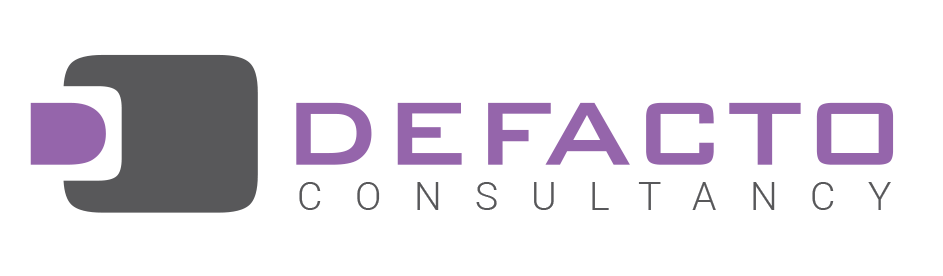 N=109
Vještaci: Kako biste ocijenili nivo stručnosti na skali od 1 do 5, pri čemu 1 predstavlja „vrlo loše“, a 5 „izvrsno“:
Nizak nivo stručnosti
Visok nivo stručnosti
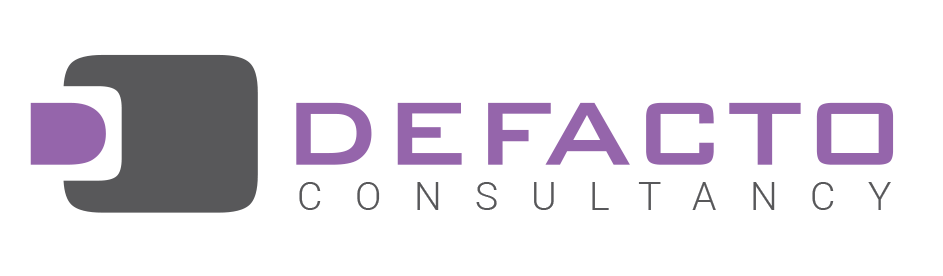 N=92
Glavni nalazi
Glavne teme: ocjena uslova rada, percepcija korupcije i iskustva s korupcijom i neprimjerenim pritiskom, kao i odnos prema uvođenju vetinga. 

ZADOVOLJSTVO USLOVIMA RADA

Državni tužioci su najzadovoljniji uslovima rada – više od polovine (56.1%) ispitanih smatra da su adekvatno plaćeni za posao koji obavljaju. Manje su zadovoljni vještaci (28.3%), a najmanje sudije, manje od 1/4 je zadovoljno platom (22.1%). Ubjedljiva većina ispitanih državnih tužilaca (85.3%) i sudija (76.8%) dijeli mišljenje da podizanje nivoa plata garantuje nezavisnost i nepristrasnost njihovog rada. Administrativnom i stručnom podrškom u radu najviše su zadovoljni tužioci (39%), a najmanje sudije (25.3%).

PERCEPCIJA KORUPCIJE U PRAVOSUĐU

Čak 80% ispitanih advokata, 63,1% sudskih vještaka, trećina ispitanih sudija (33,7%) i malo manje državnih tužilaca (31,7%) smatraju da korupcije ima u crnogorskom pravosuđu. Mnogo više advokata i vještaka smatra da korupcije ima, od državnih tužilaca i sudija. Skoro polovina tužilaca (46.3%) i sudija (46%) misli da korupcije uopšte nema ili skoro da nema, dok to misli samo 7,3% advokata i 14% sudskih vještaka. (slajd 7) 
Različito je viđenje i najefikasnijeg načina za smanjenje rizika od korupcije. Sudije i državni tužioci misle da je najvažniji faktor povećanje plata, a advokati i vještaci uvođenje audio-vizuelnog snimanja saslušanja i suđenja.
Skoro svaki drugi intervjuisani sudija (48.5%) i skoro toliko državnih tužilaca (43.9%) vidi rizik od korupcije u sistemu napredovanja u okviru sudijske i tužilačke profesije u Crnoj Gori.
NEPRIMJERENI PRITISAK I MITO

Na pitanje da li su u posljednje tri godine bili podvrgnuti neprimjerenom pritisku da u određenom predmetu odluče ili postupe na neki način, potvrdno je odgovorilo 2.4% ispitanih državnih tužilaca i 5.3% sudija. Isto je prijavilo 11.9% advokata i 8.7% vještaka. 

Da pojedine sudije primaju mito kao podsticaj da u određenim predmetima postupe na neki način smatra većina ispitanih advokata, čak 61.5%. S tim je saglasno i 17.4% vještaka, 7.3% državnih tužilaca, ali i 7.3% samih sudija.

Da pojedini državni tužioci primaju mito, smatra skoro polovina ispitanih advokata (47.7%). Ovo misli i 14.1% vještaka i 7.4% sudija.  Nijedan intervjuisani tužilac nije bio saglasan s ovom tvrdnjom. 

Da pojedini vještaci primaju mito, smatra 61.4% advokata, 14.8% sudija i 14.6% državnih tužilaca. S ovom tvrdnjom je saglasno i 16.3% vještaka. 

Da pojedini advokati daju mito nekim sudijama i državnim tužiocima smatra 15.2% vještaka, 9.5% sudija i 4.9% državnih tužilaca, ali i više od trećine intervjuisanih advokata – 36.7%.
UVOĐENJE VETINGA
Advokati i vještaci se najviše slažu s uvođenjem faznog vetinga. S tim je saglasno 72.5% advokata i 66.3% vještaka. Sa druge strane, s ovom idejom je saglasno manje od polovine sudija (42.1%) i manje od četvrtine državnih tužilaca (24.4%). 
Međutim, iako najmanje saglasni s uvođenjem vetinga, državni tužioci su najspremniji da se podvrgnu vetingu, njih 78%. Isto tako i 71.6% sudija, što ukazuje na visoku spremnost da nosioci pravosudnih funkcija daju doprinos smanjenju korupcije i percepcije korupcije u pravosuđu. Ostali sudije i državni tužioci uglavnom nemaju mišljenje o ovoj temi, dok je samo 7.3% državnih tužilaca i 3.2% sudija izjavilo da bi u slučaju uvođenja vetinga podnijelo ostavku.
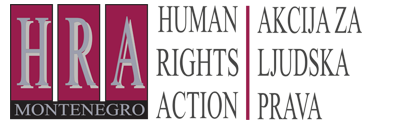 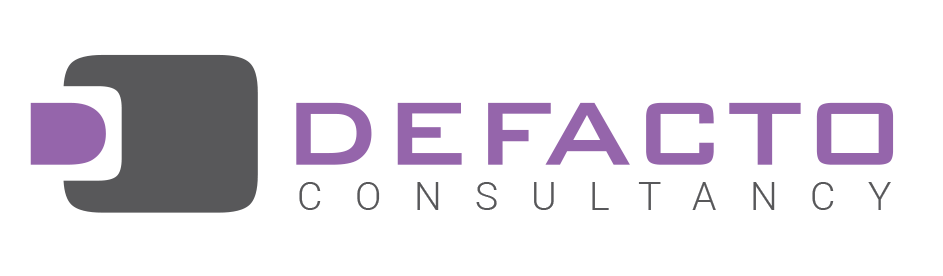 https://www.defacto.me/
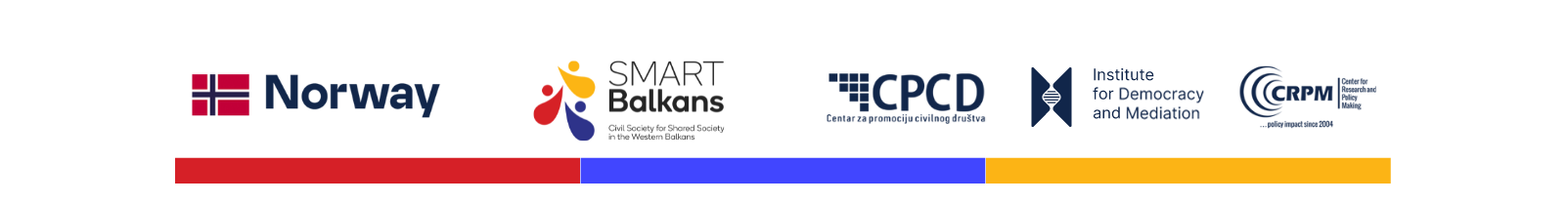 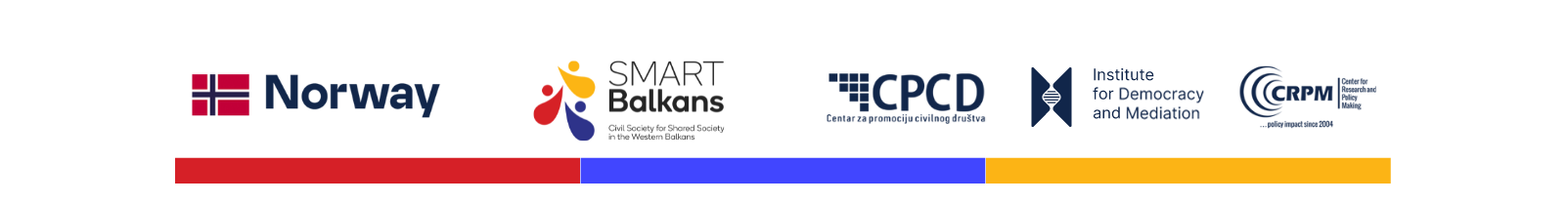